Joomla! Forms Extensions
Northern Virginia Joomla Users Group
July 23, 2018
Dorothy Firsching, Ursa Major Consulting, LLC
dfirsching@ursamajorconsulting.com
Agenda
Joomla! News and Plans
Joomla! Updates
Our JUG
Forms Extensions
7/23/2018
www.ursamajorconsulting.com
2
Joomla! 3.8.9/10 News
3.8.9 fixed 2 low priority security vulnerabilities and several bugs, including the fatal error in the random image module
3.8.10 fixed one bug which affects Windows Servers, so be sure to go right to 3.8.10
7/23/2018
www.ursamajorconsulting.com
3
Joomla! 3.9 and 3.11
Joomla 3.9: Privacy Features for GDPR (led by Michael Babker)
The General Data Protection Regulation (GDPR) entered into force on 25 May, 2018.
Joomla 3.11:  Last release of 3.x series (led by George Wilson) – 100% complete, due 7/31/2018
Will be released along with Joomla! 4.0, to ease the transition. Primarily API changes.
7/23/2018
www.ursamajorconsulting.com
4
Joomla! 4.0
Alpha 3 is released
3 more main features for Beta release 1
Backend Template Redesign – 70% done
Extension services – improved setup of extensions – 95% done
Prepared Statements – 10% done
Separates query from content so that hacker can’t modify the query itself
https://magazine.joomla.org/item/3331-secure-all-the-things-joomla-security-team-sprint-cologne-may-2018
Note that Joomla! 4.0 will require php 7
7/23/2018
www.ursamajorconsulting.com
5
Upcoming NoVA JUG events
Current room reservations:  Thursdays were not available
Monday, July 23, 2018: Kings Park Library
Monday, August 13, 2018:  Kings Park Library
Monday, September 10, 2018:  Kings Park Library
Monday, October 15, 2018:  Kings Park Library (once again, could not get Monday, Oct. 8 or Thursday)
What day of the week is best?
What locations?
Decide and we will update Meetup!
7/23/2018
www.ursamajorconsulting.com
6
Other Upcoming Joomla Events
JoomlaCamp Chicago
September 22, 2018
CMS Summit / Merge
September 14-16, 2018
Lake Buena Vista, FL
JoomlaDay Brasil 2018
August 10-12, 2018
JoomlaDay Austria 2009
March 29-30, 2019
Vienna, Austria
Many more… work is in process for JUG events to be pulled into a common event resource!
https://community.joomla.org/events/joomladays.html
www.ursamajorconsulting.com
7
7/23/2018
Joomla! Forms Extensionswith a focus on RS Forms pro
7/23/2018
www.ursamajorconsulting.com
8
What do you want from Forms?
Simple contact forms  Contacts Tools
Emails from form submissions
More complex forms  Forms Tools
Complex, multipage forms with decision logic
Stored data you can access
Email attachments (e.g., resumes)
Special-purpose forms  Forms Plus 
Event registrations
Directory Updates or other data editable by users
Documents (e.g., resumes)
E-Commerce
7/23/2018
www.ursamajorconsulting.com
9
Contact Forms
No Form at all
Just make a contact page and provide address, phone number, email address, etc.
Joomla! built-in Contacts component
Now has a few more options than before, but fields and styling used to be quite limited
You will want to add a captcha – e.g., Recaptcha v2
Receive emails without revealing the email address to bots
Joomla! Contacts extension you select and install
See the Joomla! Extensions Directory and search for contact forms
Many are free, e.g., RSContact, FlexiContact
Any Joomla! Forms Component
More flexibility
Receive emails, but perhaps send multiple emails to different people or save the information in the database
7/23/2018
www.ursamajorconsulting.com
10
Forms Tools (1)
RSForm!Pro – I’ve used extensively
Multiple types of fields and validations
Multiple responsive layouts
Unlimited Emails 
Captcha / Recaptcha
Conditional Fields, calculations
Can customize with css, js, code
Store data in database, easy to export to multiple formats
As form page, embed in module or article
Handles most of your “forms” needs
$20 for a single website, $100 for unlimited websites for one year of support
https://extensions.joomla.org/extension/rsform-pro/
Plugins for Authorize.net, SMS notification, etc. ($)
7/23/2018
www.ursamajorconsulting.com
11
Forms Tools (2)
Shack Forms – Joomlashack
Probably good, have not used
Multiple types of fields
Integration with Acymailing, MailChimp, etc.
Email attachments
$29 for 6 months, $39 for 12 months, probably for unlimited sites
https://extensions.joomla.org/extension/shack-forms/
7/23/2018
www.ursamajorconsulting.com
12
Forms Tools (3) Chronoforms
Free Version and Paid Full Version (used to be free, except to remove their tagline); reviews say it’s the most flexible
Now supported as V6, V5, and v4 (been around for 10 years)
I used to use it a lot, through v5
Can do many kinds of fields and validations
Can do complex multipage forms with logic, customizable
Can manage permissions by field (Not sure RSForms does this)
Can accept digital signatures (Not sure RSForms does this)
Can store in database, export in CSV
Not particularly intuitive but does have a form generator function
Supposedly can create pdf files and attach to emails but not sure this works well
Captcha / reCaptcha
Connects to payment gateways, PayPal, Mailchimp, etc.
https://extensions.joomla.org/extension/chronoforms/
7/23/2018
www.ursamajorconsulting.com
13
Forms Tools (4) Breezing Forms
Free and paid versions
Supposedly now the only free form builder with “enterprise” features
Three modes: Quick, easy, and classic
Multiple form field types
Multipage forms
Simple email system, file attachments
Database storage, CSV, PDF, XML export
Dropbox integration
Paypal
E-Commerce integration for orders, Captcha
SalesForce CRM integration
Pro is $39.99 / 6 months, $99/1 year; not sure what is left out in free version!  Try it!
https://extensions.joomla.org/extension/contacts-and-feedback/forms/breezing-forms/?com_jed_review_661_limitstart=10
7/23/2018
www.ursamajorconsulting.com
14
RSForms!Pro Demos
Contact Form
http://temp.novahss.org/home/contact-us
Roommate Match Form (much more complex)
http://temp.novahss.org/about-the-roommate-i-match-service/roommates
Contact Form:
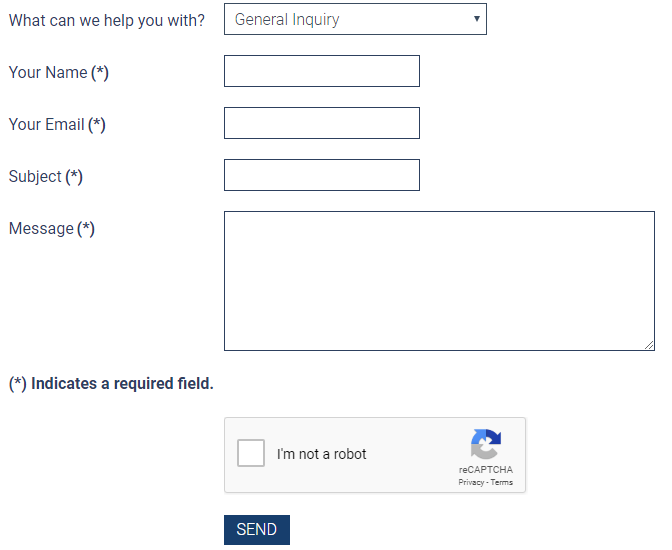 7/23/2018
www.ursamajorconsulting.com
15
RSFormsPro! Backend
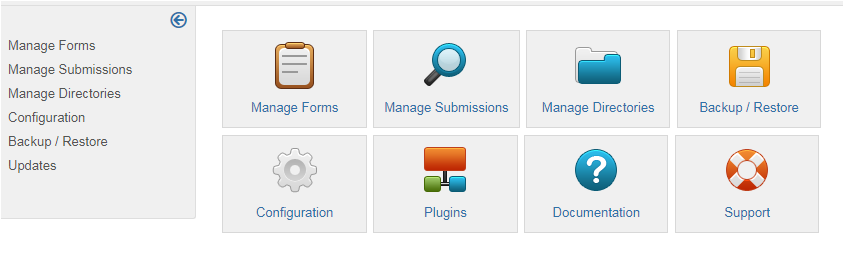 7/23/2018
www.ursamajorconsulting.com
16
RSFormsPro! Backend – Manage Forms
7/23/2018
www.ursamajorconsulting.com
17
RSFormsPro! Backend – Contact Form
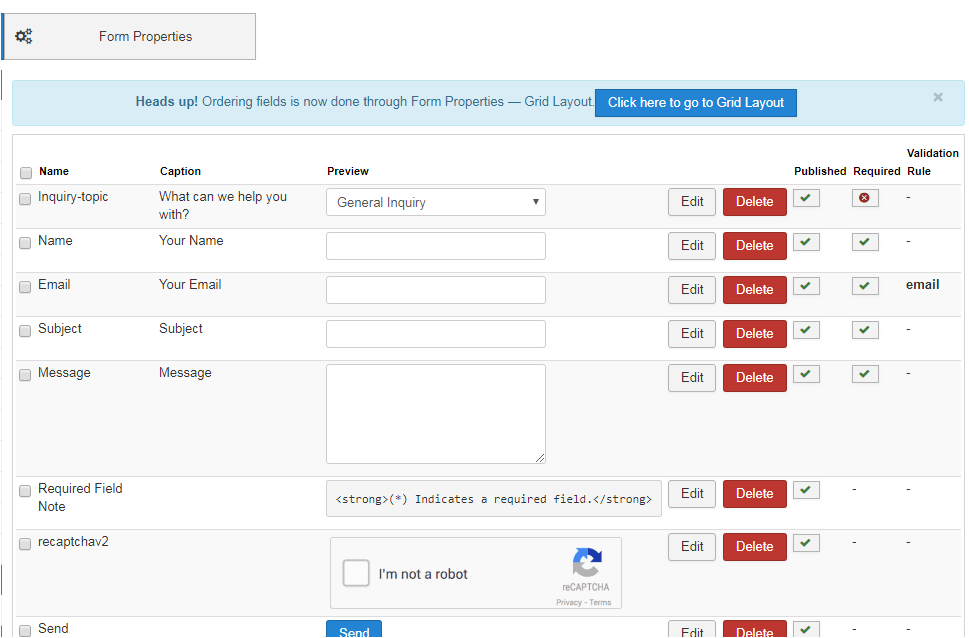 Contact Form – Form Fields
7/23/2018
www.ursamajorconsulting.com
18
RSFormsPro! Backend - Validations
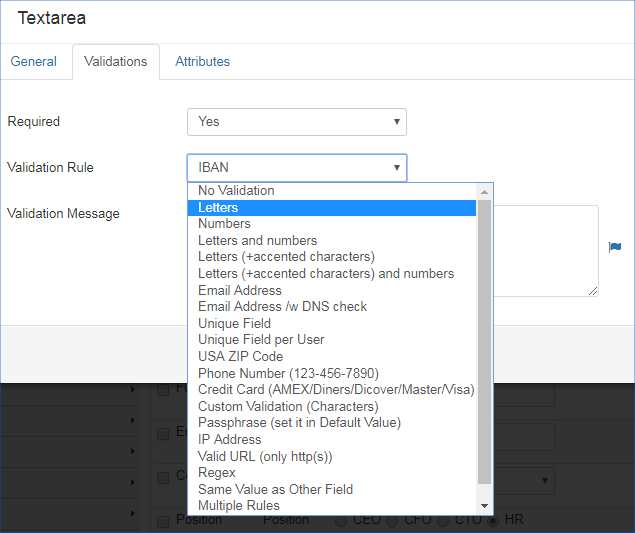 LOTS of 
Validation for 
Each field type!

Installs with example forms.

Option for Ajax validation as well!
7/23/2018
www.ursamajorconsulting.com
19
RSFormsPro! Backend –Layout
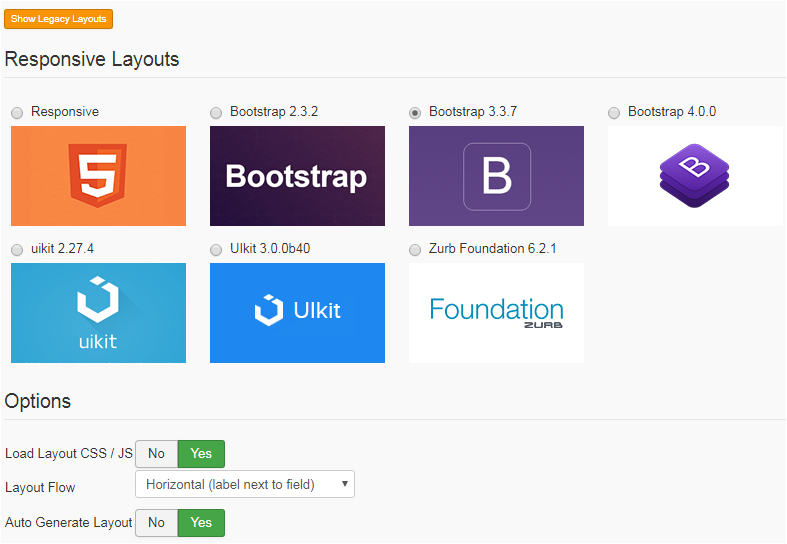 Plus – enter CSS, Javascript and PHP scripts as needed.
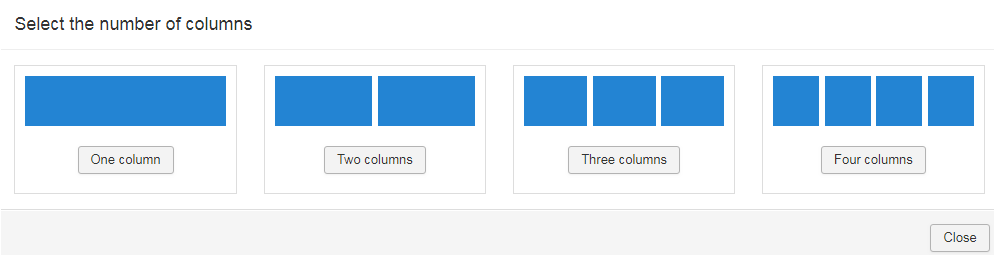 7/23/2018
www.ursamajorconsulting.com
20
RSFormsPro! Backend –Layout – Multi-page forms
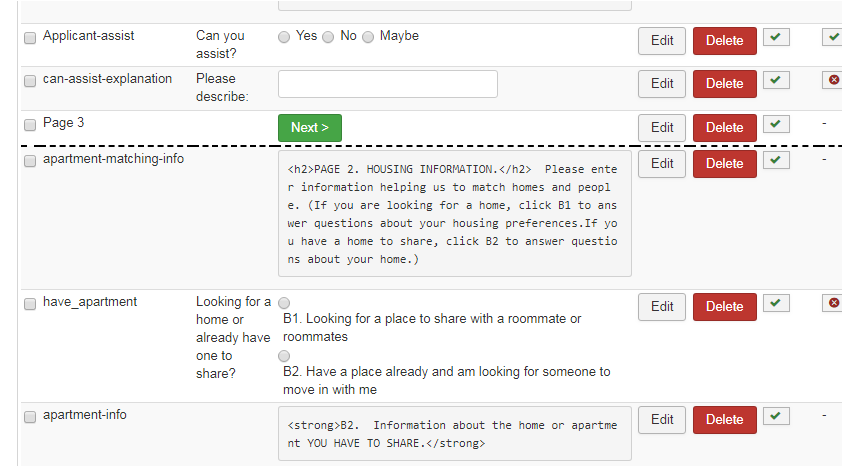 7/23/2018
www.ursamajorconsulting.com
21
RSFormsPro! Backend –Submission
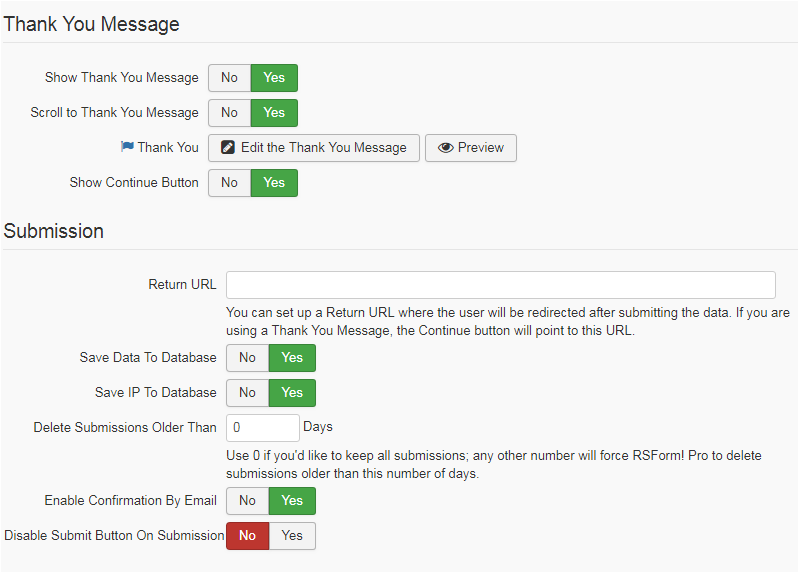 7/23/2018
www.ursamajorconsulting.com
22
RSFormsPro! Backend –Emails
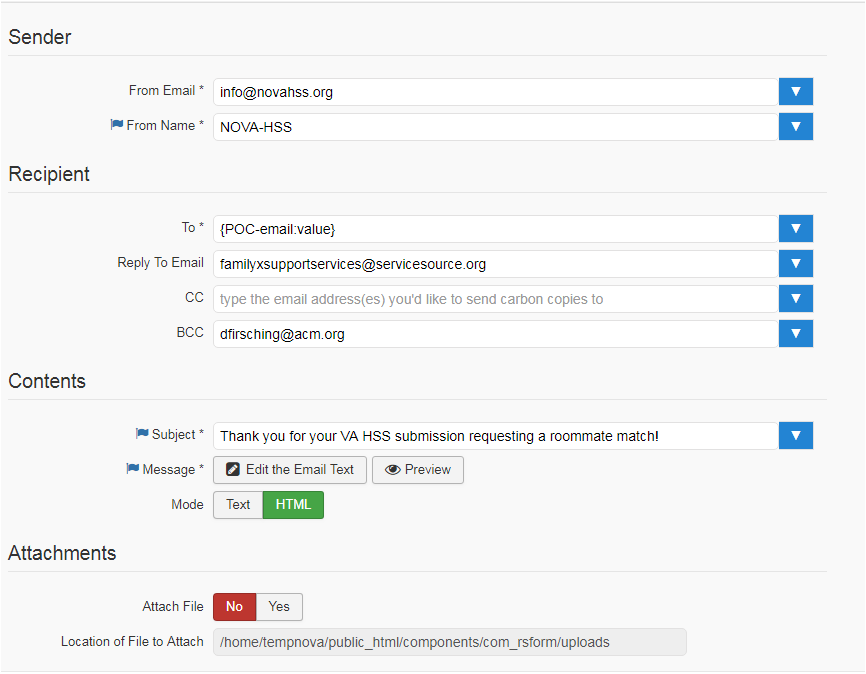 7/23/2018
www.ursamajorconsulting.com
23
RSForms!Pro – Manage Submissions
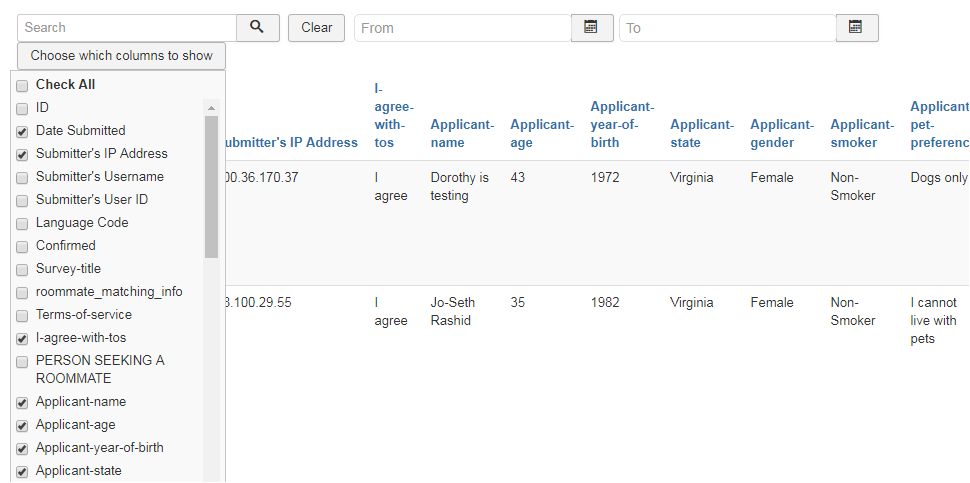 7/23/2018
www.ursamajorconsulting.com
24
RSForms!Pro – Exports
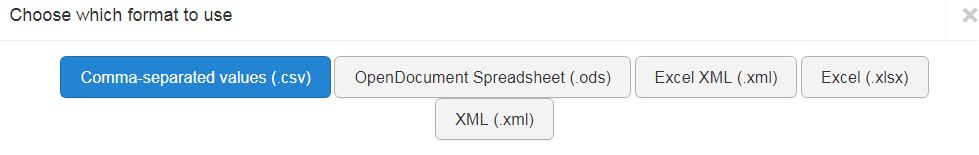 Also mappings to database tables, if you know what you’re doing:
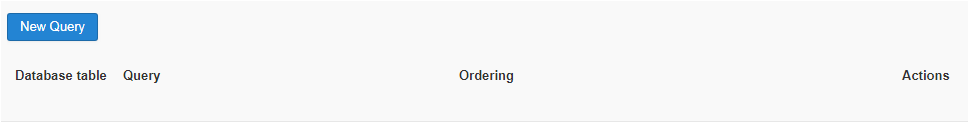 Also (silent) posts to other locations (URLs)!
7/23/2018
www.ursamajorconsulting.com
25
RSForms!Pro – Directories
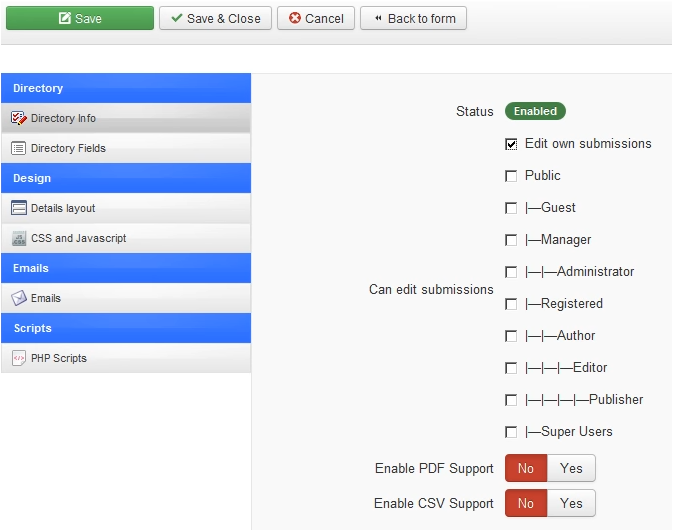 Supports users editing their own submissions, and essentially building directories!

Control by field what is editable.

Create menu items.
Tutorial video:https://www.rsjoomla.com/video-tutorials/rsformpro/ep-82-rsformpros-submissions-directory-feature.html
7/23/2018
www.ursamajorconsulting.com
26
RSForms Pro - Recaptcha v2
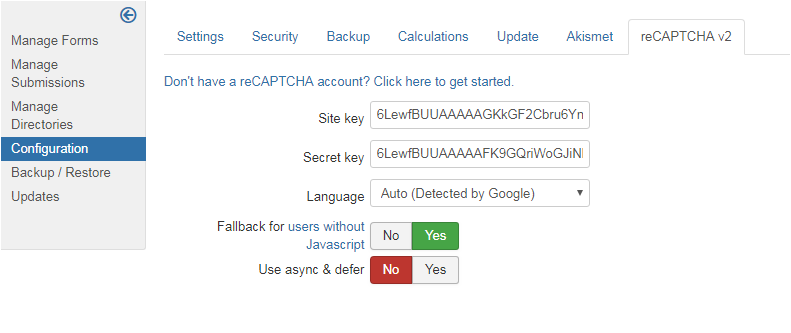 7/23/2018
www.ursamajorconsulting.com
27
RSForms Pro – Backup / Restore
Backup forms and restore to move between systems, e.g., test to live
Include submissions or just the form
Overwrite existing forms or not; keep form IDs from backup or not
7/23/2018
www.ursamajorconsulting.com
28
Chronoforms - Fields
7/23/2018
www.ursamajorconsulting.com
29
Chronoforms - Events
Lots of control, but for complex forms, more challengingthan RS Forms Pro.
7/23/2018
www.ursamajorconsulting.com
30
Chronoforms - Customization
7/23/2018
www.ursamajorconsulting.com
31
Discussion
7/23/2018
www.ursamajorconsulting.com
32